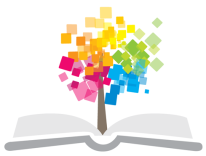 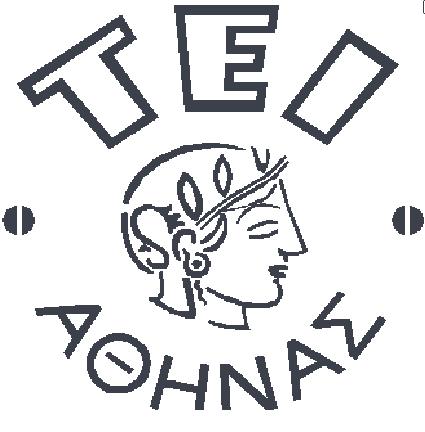 Ανοικτά Ακαδημαϊκά Μαθήματα στο ΤΕΙ Αθήνας
Βιοχημεία
Ενότητα 6: Αμίνες και Αμίδια
Δρ. Βασίλης Σπυρόπουλος
Τμήμα Μηχανικών Βιοϊατρικής Τεχνολογίας
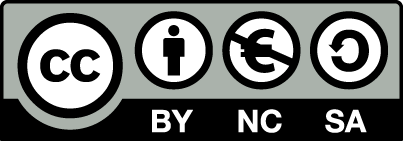 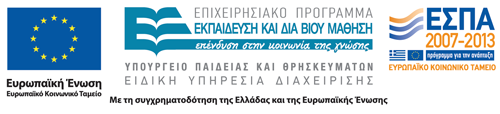 Αμίνες και Αμίδια
Δομή και ιδιότητες των Αμινών.
Ονοματολογία.
Ετεροκυκλικές Αμινες.
Αλκαλικότητα.
Αντιδράσεις.
Μερικές σημαντικές Αμίνες.
Αμίδια.
1
Γενική Δομή
Είναι βιολογικά σημαντικά παράγωγα της Αμμωνίας ΝΗ₃ , με ήπια αλκαλική αντίδραση
R-NH₂
Πρωτοταγείς Αμινες.
R₂-NH
Δευτεροταγείς Αμίνες.
Τριτοταγείς Αμίνες.
R₃-N
Τεταρτοταγείς Αμίνες.
2
Ιδιότητες των Αμινών
Το Αζωτο Ν είναι εξαιρετικά ηλεκτραρνητικό με αποτέλεσμα:
Ο Δεσμός Ν-Η να είναι πολύ πολικός.
Να υπάρχει δυνατότητα δεσμού Υδρογόνου.
Οι αμίνες να διαθέτουν υψηλά σημεία βρασμού.
Οι αμίνες να είναι οργανικές βάσεις.
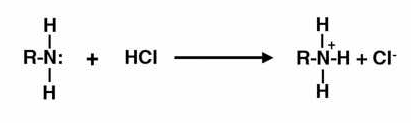 3
Ονοματολογία πρωτοταγών Αμινών
Εντοπίζεται η μακρύτερη άλυσσος η οποία περιέχει την
χαρακτηριστική αμινομάδα -ΝΗ₂.
Θεωρούμε την αμινομάδα -ΝΗ₂ ως υποκατάστατο.
Εντοπίζεται η θέση που απαιτεί την μικρότερη δυνατή αρίθμηση.
Αν υπάρχουν άλλα υποκατάστατα τα αριθμούμε και τα ονομάζουμε όπως στις άλλες οργανικές ενώσεις. Π.χ.
HO-CH₂CHCH₂CH₂
-
4-αμινο-2-βρωμο-1-βουτανόλη
-
NH₂
Br
4
Παραδείγματα (1 από 3)
CH₃CH₂CH₂NH₂
1-Αμινοπροπάνιο.
NH₂
-
2-Αμινοπροπάνιο.
CH₃-CH-CH₃
NH₂
-
2-Αμινοεξάνιο.
CH₃CH₂CH₂CH₂CHCH₃
5
Ονοματολογία δευτεροταγών & τριτοταγών Αμινών
Οι πρόσθετοι κλάδοι θεωρούνται ως υποκατάστατα στο Αζωτο.
Το βασικό όνομα σστηρίζεται στην μακρύτερη άλυσσο που περιέχει την αμινομάδα.
Η άλλη αλυσσίδα θεωρείται ως αλκυλικό υποκατάστατο στο Αζωτο.
Χρησιμοποιείται το Αζωτο Ν-στην αρχή ενός κλάδου για να υποδηλώσει οτι είναι υποκατάστατο πάνω στο Αζωτο.
6
Παραδείγματα (2 από 3)
Ν-μεθυλο-1-αμινοπροπάνιο
CH₃CH₂CH₂-NH-CH₃
CH₃
-
Ν,Ν-διμεθυλοαμινοκυκλοεξάνιο
-
CH₃
-N
7
Παραδείγματα (3 από 3)
(CH₃CH₂)₂NCH₃
Ν-αιθυλο-Ν-μεθυλο-1-αμινοαιθάνιο
CH₃-CH-CH₂-NH₂
CH₃-C-CH-CH₃
1,2-διαμινοπροπάνιο
-
-
NH₂
H₂N
CH₃
-
3-αμινο-3-μέθυλο-2-βουτανόλη
-
OH
8
Ειδικά ονόματα αποδεκτά από την IUPAC
NH₂
NH₂
NH₂
NH₂
-
-
-
-
CH₃
-
-
CH₃
-
CH₃
o-τολουλδίνη
m-τολουλδίνη
p-τολουλδίνη
Ανιλλίνη
9
Συνήθη ονόματα: Αλκύλιο + αμίνη
CH₃ -NH₂
Μεθυλαμίνη
Διμεθυλαμίνη
CH₃ -NH-CH₃
CH₃ -CH₂-NH₂
Αιθυλαμίνη
CH₃ -NH-CH₂-CH₃
Μεθυλαιθυλαμίνη
10
Ετεροκυκλικές Αμίνες
Πυριδίνη
Πυρρόλη
Ενώσεις με ένα ή περισσότερα άτομα Αζώτου στην δομή του δακτυλίου τους.
11
Τέλος Ενότητας
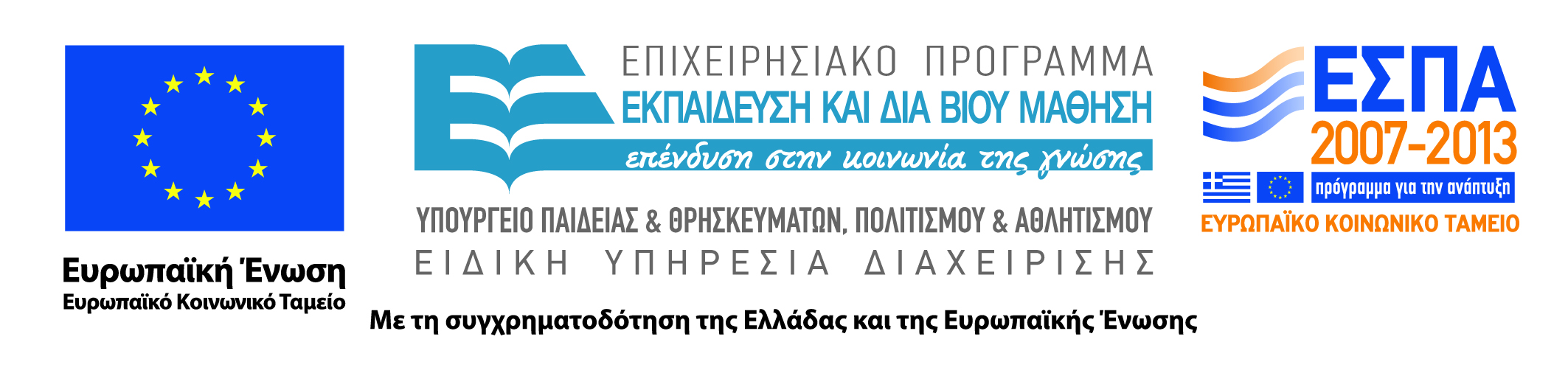 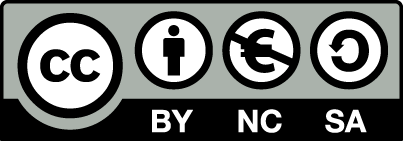 Σημειώματα
Σημείωμα Αναφοράς
Copyright Τεχνολογικό Εκπαιδευτικό Ίδρυμα Αθήνας, Βασίλης Σπυρόπουλος 2014. Βασίλης Σπυρόπουλος. «Μαθήματα Βιοχημείας. Ενότητα 6: Αμίνες και Αμίδια». Έκδοση: 1.0. Αθήνα 2014. Διαθέσιμο από τη δικτυακή διεύθυνση: ocp.teiath.gr.
Σημείωμα Αδειοδότησης
Το παρόν υλικό διατίθεται με τους όρους της άδειας χρήσης Creative Commons Αναφορά, Μη Εμπορική Χρήση Παρόμοια Διανομή 4.0 [1] ή μεταγενέστερη, Διεθνής Έκδοση.   Εξαιρούνται τα αυτοτελή έργα τρίτων π.χ. φωτογραφίες, διαγράμματα κ.λ.π., τα οποία εμπεριέχονται σε αυτό. Οι όροι χρήσης των έργων τρίτων επεξηγούνται στη διαφάνεια  «Επεξήγηση όρων χρήσης έργων τρίτων». 
Τα έργα για τα οποία έχει ζητηθεί άδεια  αναφέρονται στο «Σημείωμα  Χρήσης Έργων Τρίτων».
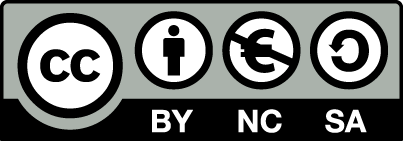 [1] http://creativecommons.org/licenses/by-nc-sa/4.0/ 
Ως Μη Εμπορική ορίζεται η χρήση:
που δεν περιλαμβάνει άμεσο ή έμμεσο οικονομικό όφελος από την χρήση του έργου, για το διανομέα του έργου και αδειοδόχο
που δεν περιλαμβάνει οικονομική συναλλαγή ως προϋπόθεση για τη χρήση ή πρόσβαση στο έργο
που δεν προσπορίζει στο διανομέα του έργου και αδειοδόχο έμμεσο οικονομικό όφελος (π.χ. διαφημίσεις) από την προβολή του έργου σε διαδικτυακό τόπο
Ο δικαιούχος μπορεί να παρέχει στον αδειοδόχο ξεχωριστή άδεια να χρησιμοποιεί το έργο για εμπορική χρήση, εφόσον αυτό του ζητηθεί.
Επεξήγηση όρων χρήσης έργων τρίτων
Δεν επιτρέπεται η επαναχρησιμοποίηση του έργου, παρά μόνο εάν ζητηθεί εκ νέου άδεια από το δημιουργό.
©
διαθέσιμο με άδεια CC-BY
Επιτρέπεται η επαναχρησιμοποίηση του έργου και η δημιουργία παραγώγων αυτού με απλή αναφορά του δημιουργού.
διαθέσιμο με άδεια CC-BY-SA
Επιτρέπεται η επαναχρησιμοποίηση του έργου με αναφορά του δημιουργού, και διάθεση του έργου ή του παράγωγου αυτού με την ίδια άδεια.
διαθέσιμο με άδεια CC-BY-ND
Επιτρέπεται η επαναχρησιμοποίηση του έργου με αναφορά του δημιουργού. 
Δεν επιτρέπεται η δημιουργία παραγώγων του έργου.
διαθέσιμο με άδεια CC-BY-NC
Επιτρέπεται η επαναχρησιμοποίηση του έργου με αναφορά του δημιουργού. 
Δεν επιτρέπεται η εμπορική χρήση του έργου.
Επιτρέπεται η επαναχρησιμοποίηση του έργου με αναφορά του δημιουργού
και διάθεση του έργου ή του παράγωγου αυτού με την ίδια άδεια.
Δεν επιτρέπεται η εμπορική χρήση του έργου.
διαθέσιμο με άδεια CC-BY-NC-SA
διαθέσιμο με άδεια CC-BY-NC-ND
Επιτρέπεται η επαναχρησιμοποίηση του έργου με αναφορά του δημιουργού.
Δεν επιτρέπεται η εμπορική χρήση του έργου και η δημιουργία παραγώγων του.
διαθέσιμο με άδεια 
CC0 Public Domain
Επιτρέπεται η επαναχρησιμοποίηση του έργου, η δημιουργία παραγώγων αυτού και η εμπορική του χρήση, χωρίς αναφορά του δημιουργού.
Επιτρέπεται η επαναχρησιμοποίηση του έργου, η δημιουργία παραγώγων αυτού και η εμπορική του χρήση, χωρίς αναφορά του δημιουργού.
διαθέσιμο ως κοινό κτήμα
χωρίς σήμανση
Συνήθως δεν επιτρέπεται η επαναχρησιμοποίηση του έργου.
16
Διατήρηση Σημειωμάτων
Οποιαδήποτε αναπαραγωγή ή διασκευή του υλικού θα πρέπει να συμπεριλαμβάνει:
το Σημείωμα Αναφοράς
το Σημείωμα Αδειοδότησης
τη δήλωση Διατήρησης Σημειωμάτων
το Σημείωμα Χρήσης Έργων Τρίτων (εφόσον υπάρχει)
μαζί με τους συνοδευόμενους υπερσυνδέσμους.
Χρηματοδότηση
Το παρόν εκπαιδευτικό υλικό έχει αναπτυχθεί στo πλαίσιo του εκπαιδευτικού έργου του διδάσκοντα.
Το έργο «Ανοικτά Ακαδημαϊκά Μαθήματα στο ΤΕΙ Αθήνας» έχει χρηματοδοτήσει μόνο την αναδιαμόρφωση του εκπαιδευτικού υλικού. 
Το έργο υλοποιείται στο πλαίσιο του Επιχειρησιακού Προγράμματος «Εκπαίδευση και Δια Βίου Μάθηση» και συγχρηματοδοτείται από την Ευρωπαϊκή Ένωση (Ευρωπαϊκό Κοινωνικό Ταμείο) και από εθνικούς πόρους.
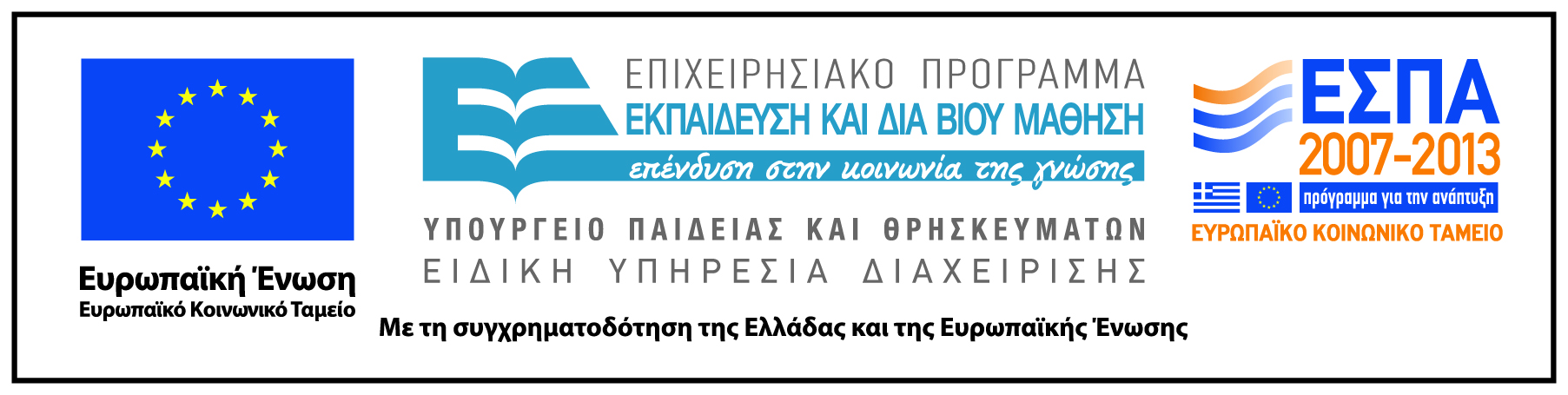